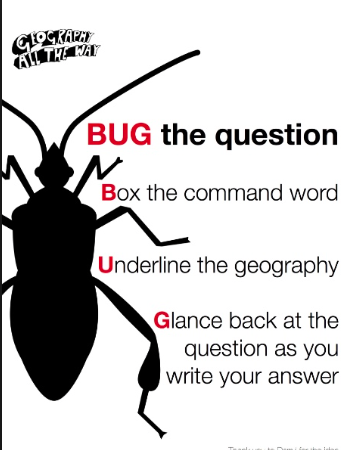 LO: To write a well structured, detailed essay which focuses on the question
Essay title: Forced international migrations bring more positive than negative impacts to recipient countries (10). Discuss this statement
Forced migration case studies
Syria
Tuvulu/ Kirbati
Negative impacts migrants have on recipient countries
Positive impacts migrants have on recipient countries
LO: To write a well structured, detailed essay which focuses on the question
Task
Read the 3 example essays that were written in the real IB exam

Use the IB mark bands to give them a grade /10

Have the essays met our learning objective? 
-well structured
-detailed (case study specific information)
-focused on the question
Extra reading to help with your essay
BBC Article: Viewpoints: Impact of Syrian refugees on host countries
http://www.bbc.com/news/world-23813975
New Yorker Article: The Economics of Syrian Refugees
https://www.newyorker.com/news/john-cassidy/the-economics-of-syrian-refugees
Evaluation: Are the impacts for the recipient countries different in both the case studies?
Syria
Tuvulu/ Kirbati
Level 6/7 answers!!!